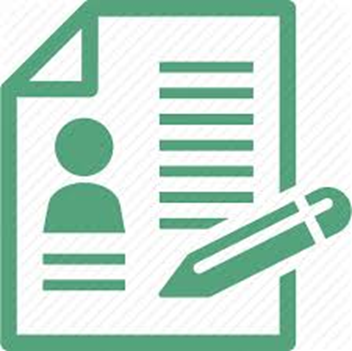 7-sinf
ONA TILI
7-sinf
MAVZU: MODAL SO‘ZLAR
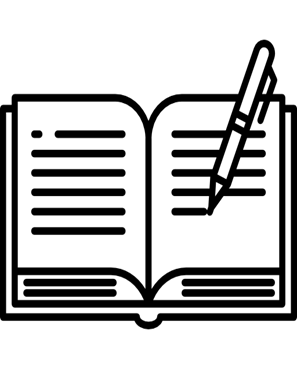 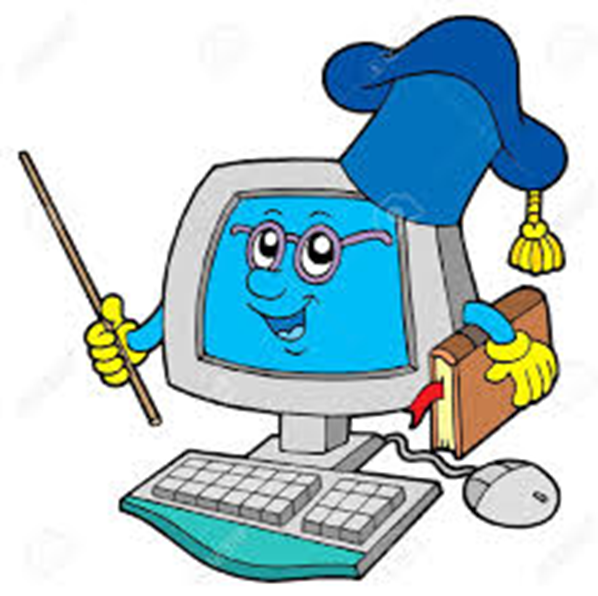 ALOHIDA OLINGAN SO‘ZLAR
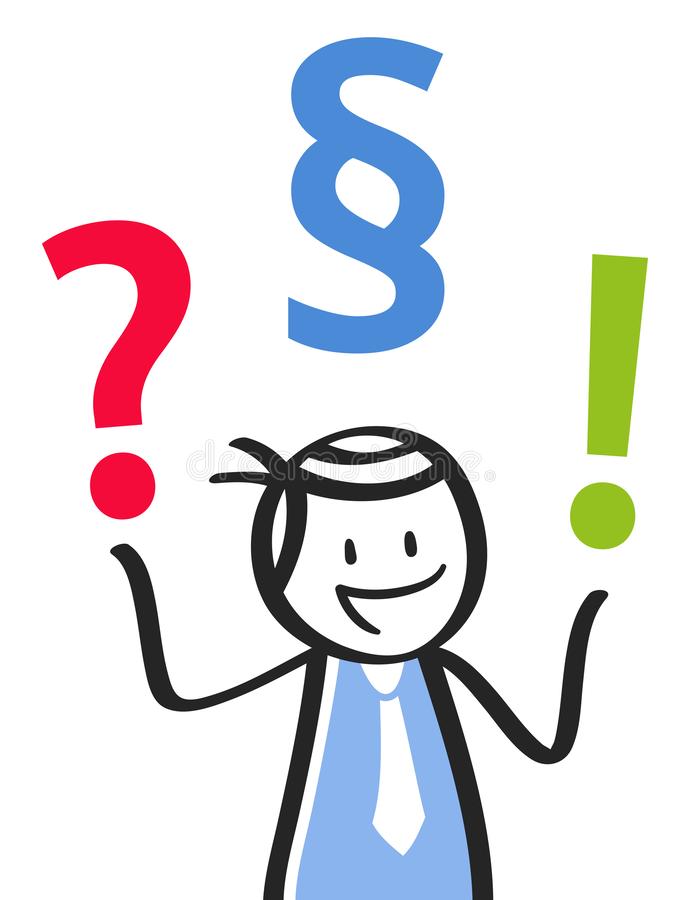 1. UNDOV SO‘ZLAR
2. TAQLID SO‘ZLAR
3. MODAL SO‘ZLAR
TOVUSHGA TAQLID SO‘ZLAR
Narsalarning ovoziga taqlidni bildiruvchi so‘zlar.
Taq-taq, duk-duk, taqir-tuqur, g‘arch-g‘urch, vov-vov, dupur-dupur, g‘ala-g‘ovur, shaqir-shuqur, gumbur-gumbur.
HOLATGA TAQLID SO‘ZLAR
Narsalarning holatiga taqlidni bildiruvchi so‘zlar.
Yalt-yult, lip-lip, milt-milt, g‘uj-g‘uj, jimir-jimir, duv-duv, apil-tapil, yal-yal, alg‘ov-dalg‘ov.
MODAL SO‘ZLAR
Ishonch, gumon, achinish kabi ma’nolarni bildirgan so‘zlar
Ifodalanayotgan fikrga so‘zlovchining munosabati
modal so‘zlar deyiladi.
TINISH BELGILARINING ISHLATILISHI
Chamasi, bugun yomg‘ir yog‘adi.
Bugun, chamasi,  yomg‘ir yog‘adi.
Bugun yomg‘ir yog‘adi, chamasi.
1-topshiriq
1. Darhaqiqat, siz to‘g‘ri ish qildingiz.
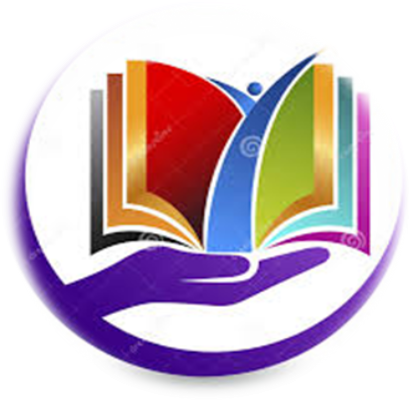 Tasdiq ma’nosi
1-topshiriq
2. Afsuski, rejadagi ishlar ko‘ngildagiday bajarilmadi.
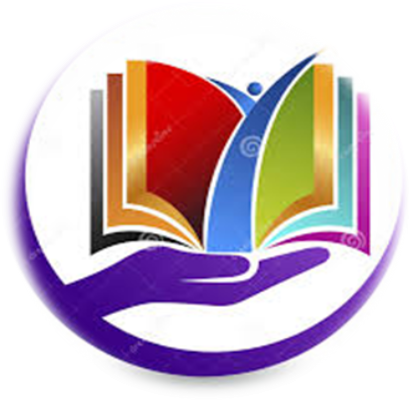 Achinish ma’nosi
1-topshiriq
3. Kanizak, aftidan, shuni aytmoqchi emas edi, shekilli, noiloj “ha” dedi.
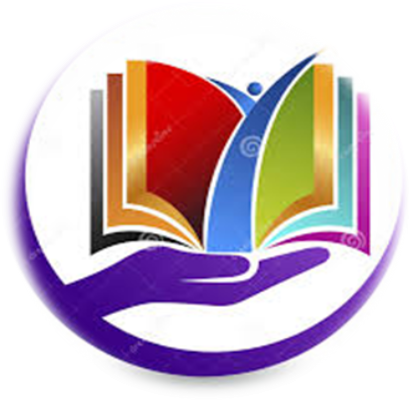 Gumon ma’nosi
276- mashq
Xayriyat, daraning oxiriga yaqinlashgan sayin asov soy sayozlashib, muz tobora yupqalashib bordi-yu, nihoyat qoyatoshlar chekinib, yaylov ko‘rindi.
Xayriyat
276-mashq
Xullas, Umidjon deyarli har kuni bitta    yangi, ibratli ertak o‘ylab topib, buvisiga  so‘zlab beradigan bo‘libdi.
Xullas
276-mashq
3. Kattasi ham uyg‘onib ketdi, shekilli, qo‘shilishib yig‘lashga tushdi.
Shekilli
277- mashq
Demak, sifatning ma’nolari berilgan gaplarni quyidagi jadvalga joylashtiring.
Ha, to‘g‘ri, gapingizda jon bor.
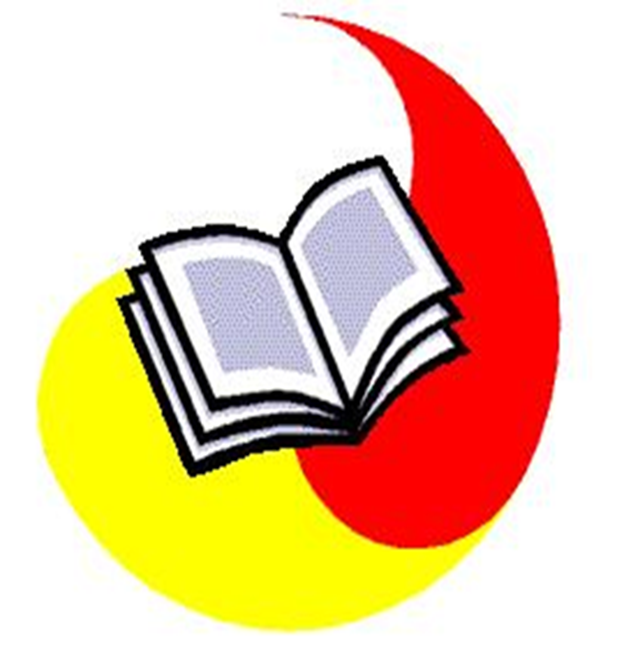 Ertaga majlisga keladi, shubhasiz.
278- mashq
Attang, faqat, birdan, aftidan, qo‘qqisdan, haqiqatan, essiz, nahotki, nihoyat, xayriyat, xullas, hatto, masalan, biroq, ehtimol, umuman.
Attang, aftidan, haqiqatan, xayriyat, xullas, masalan, ehtimol, umuman.
MUSTAQIL BAJARISH UCHUN TOPSHIRIQ:
279-mashq. O‘qigan badiiy kitoblaringiz ichidan modal so‘zlarga misollar topib, daftaringizga ko‘chiring.
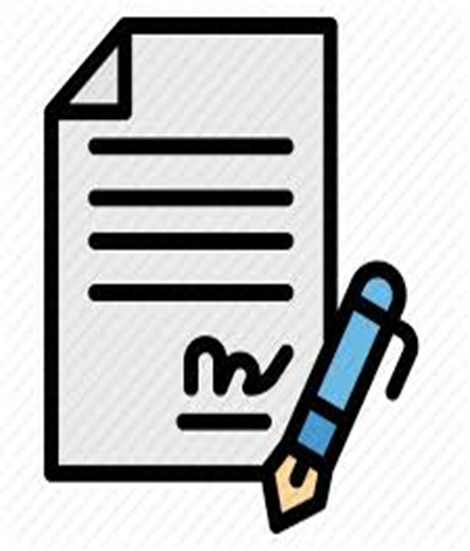